Асновы моўнай культуры, 3 клас
Тэма 22. Тэлефон. 
Важныя нумары. Размаўляем па тэлефоне


Падрыхтавала: 
Кралько Іна Францаўна,
настаўнік вышэйшай катэгорыі
Заслаўскай СШ № 2 імя М. К. Пуцейкі
Закончы сказ…
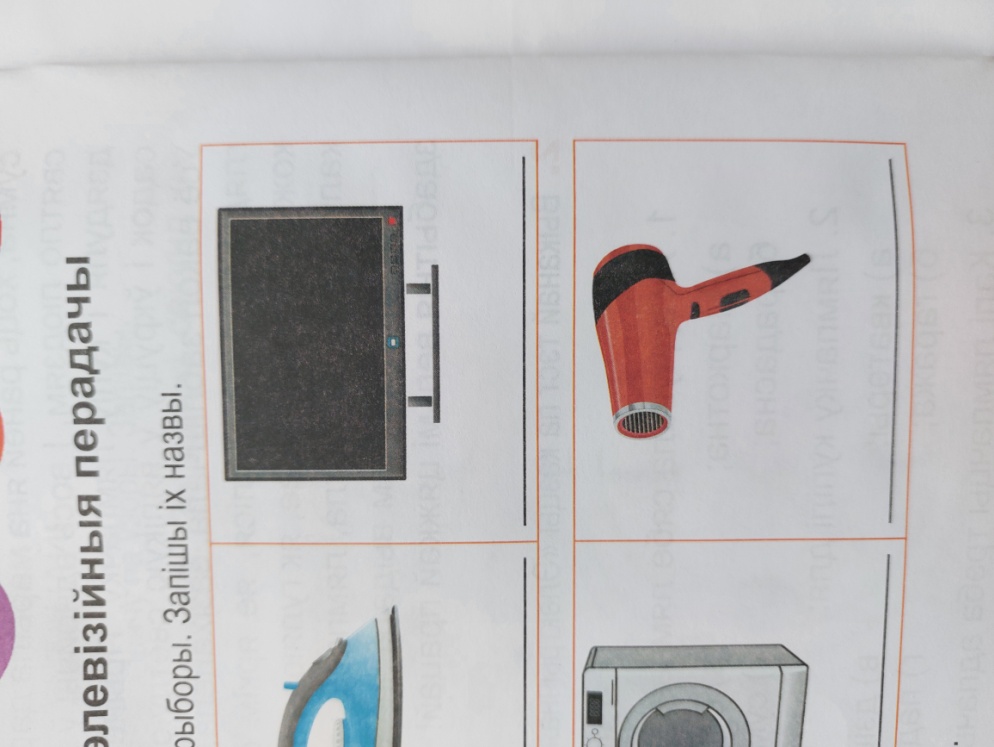 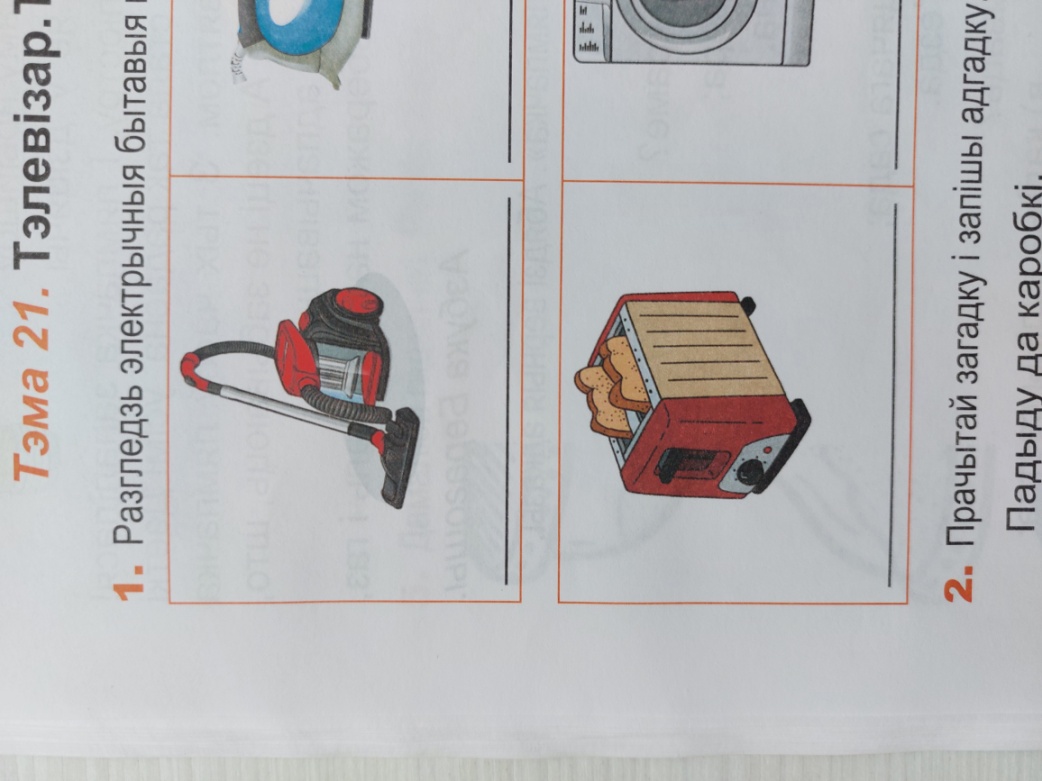 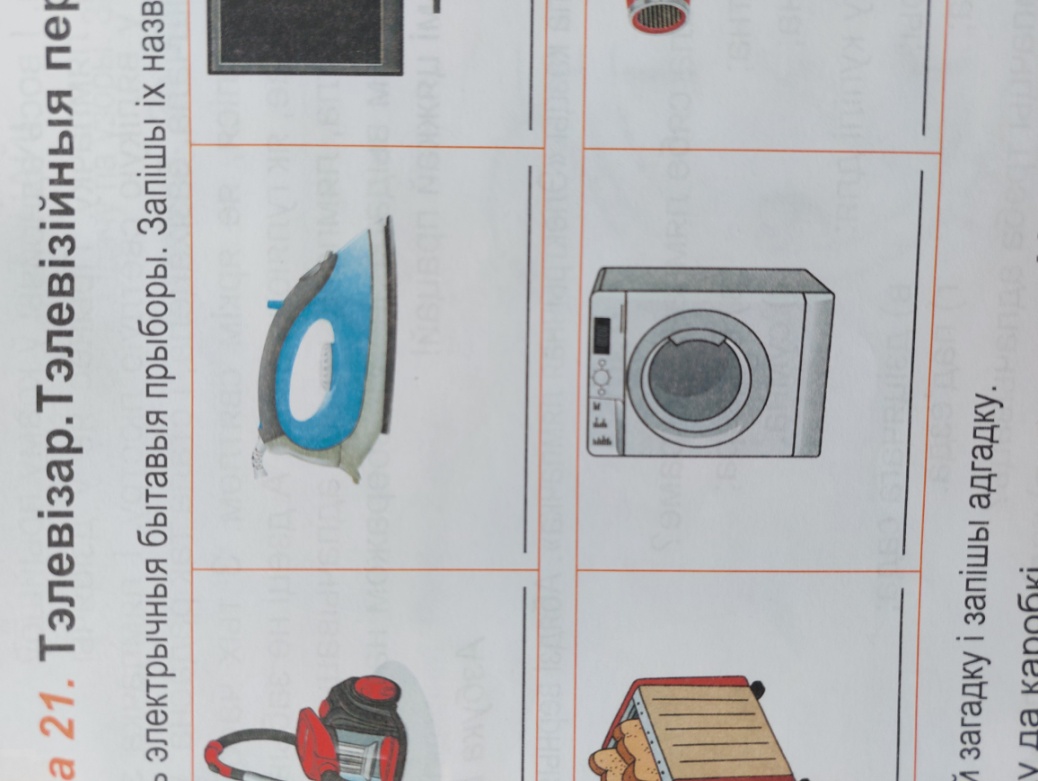 пыласос         прас               тэлевізар



тостар     пральная  машына    фен
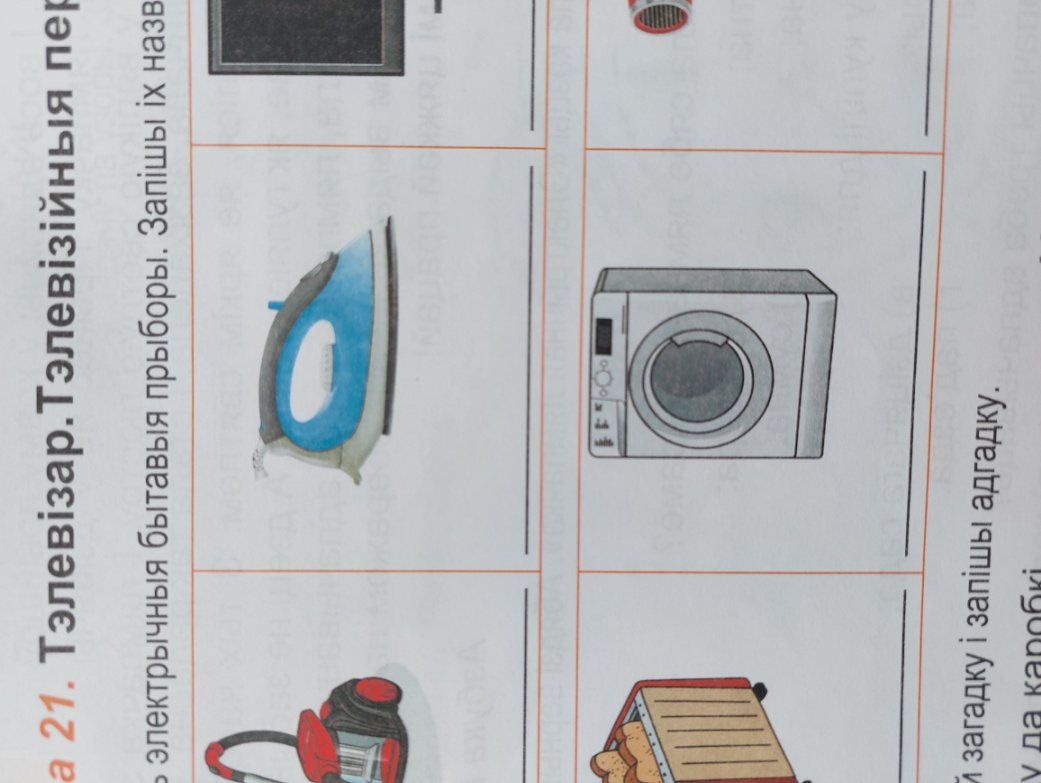 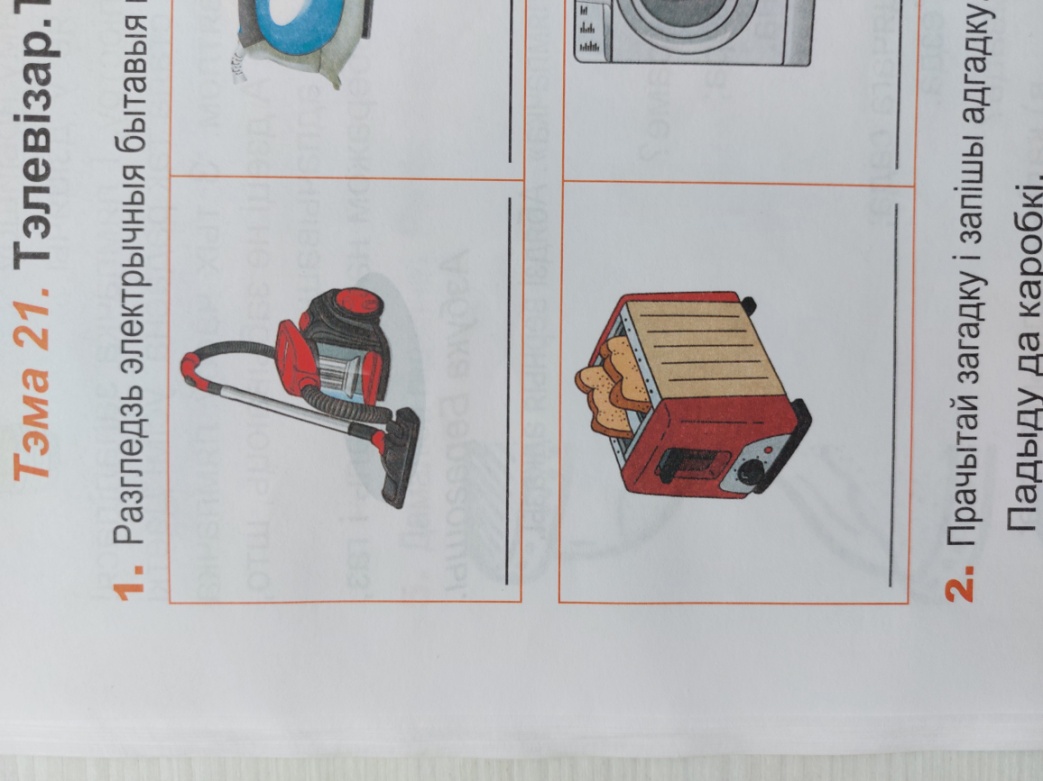 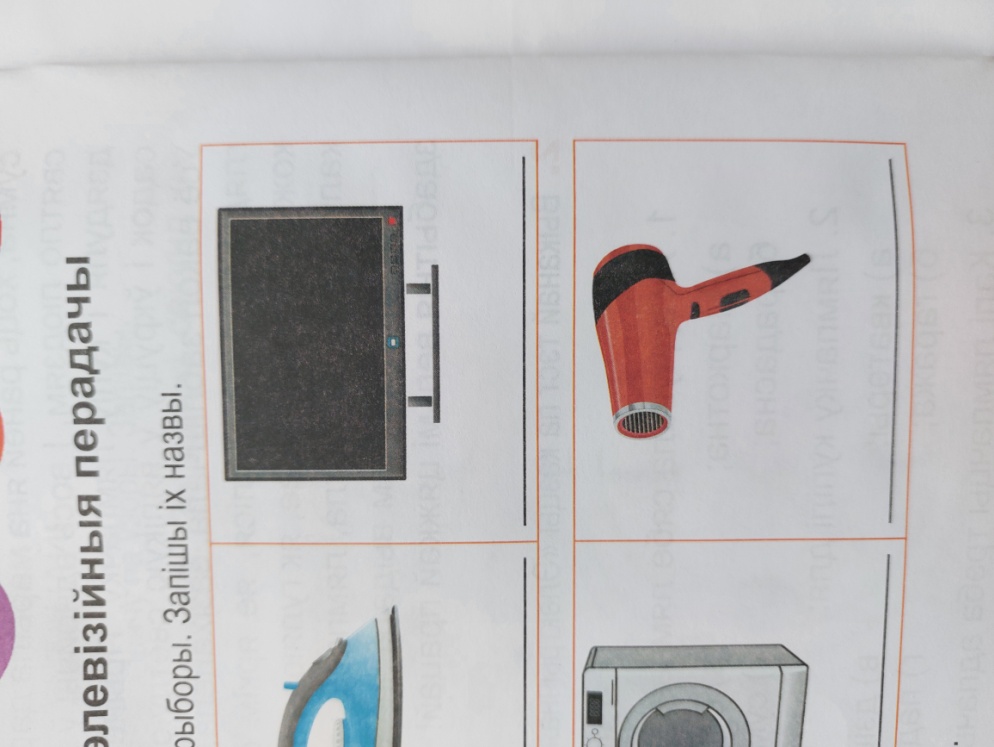 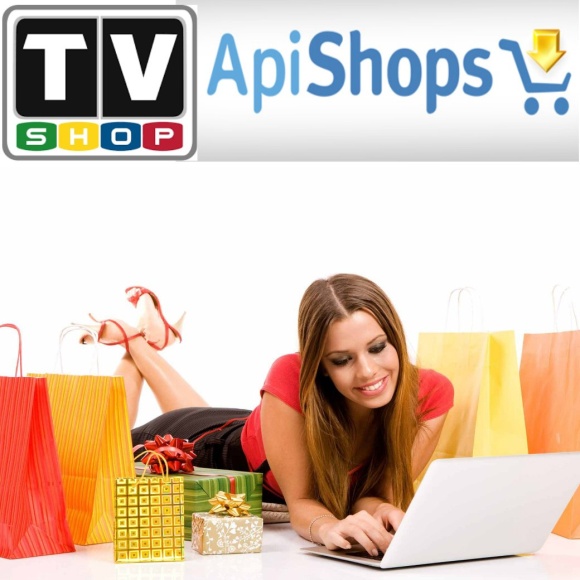 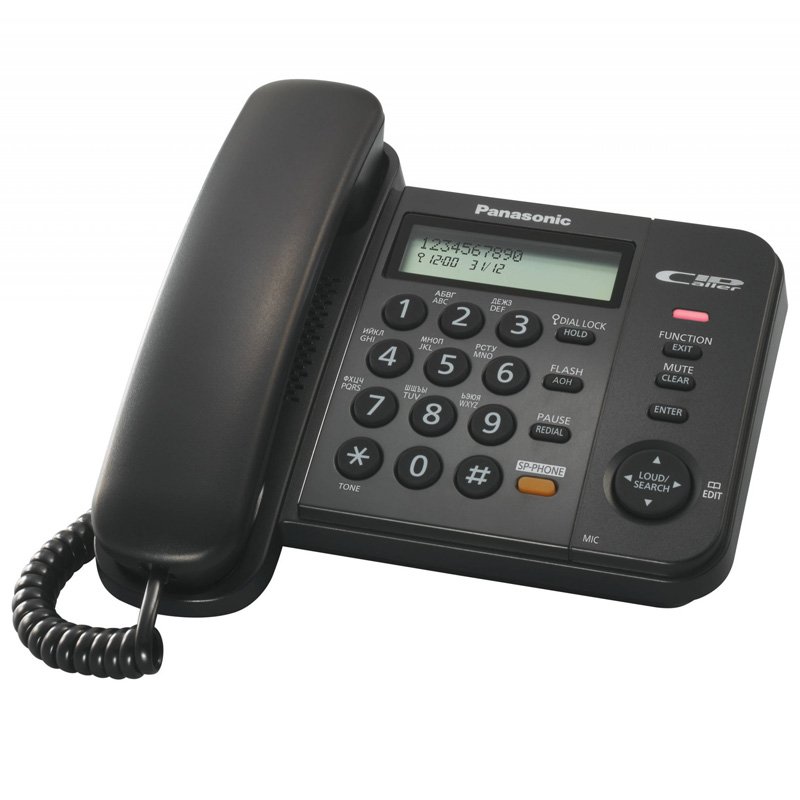 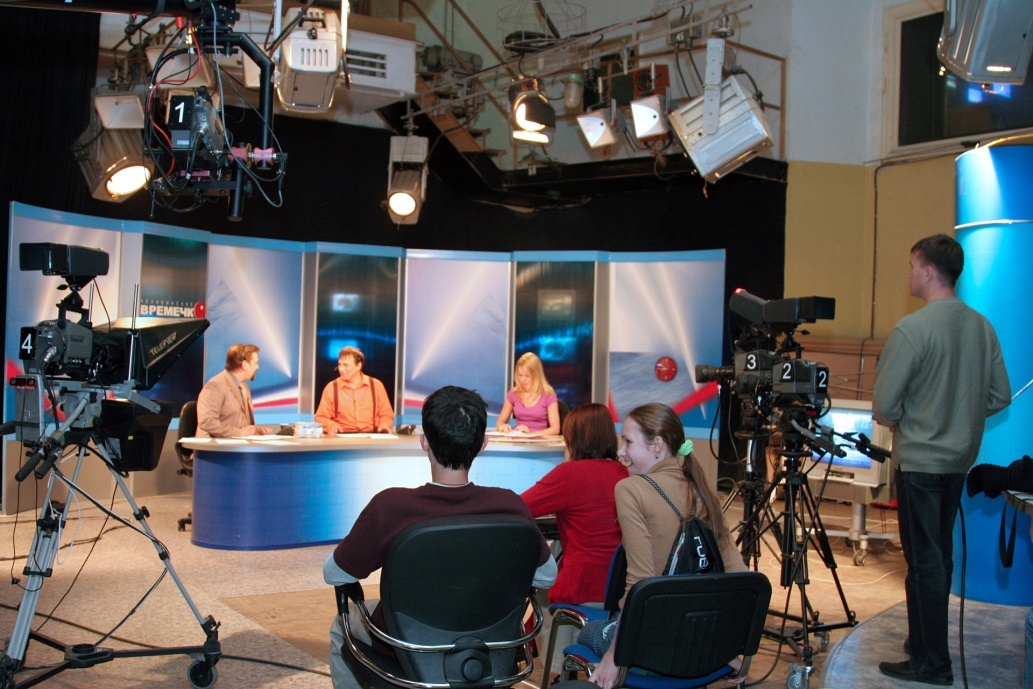 Тэлефон
Праз палі, масты, лясы
Ляцяць словы-галасы.
Дзякуючы  правадам
Кажуць тут, а чуюць там.
(Тэлефон.)
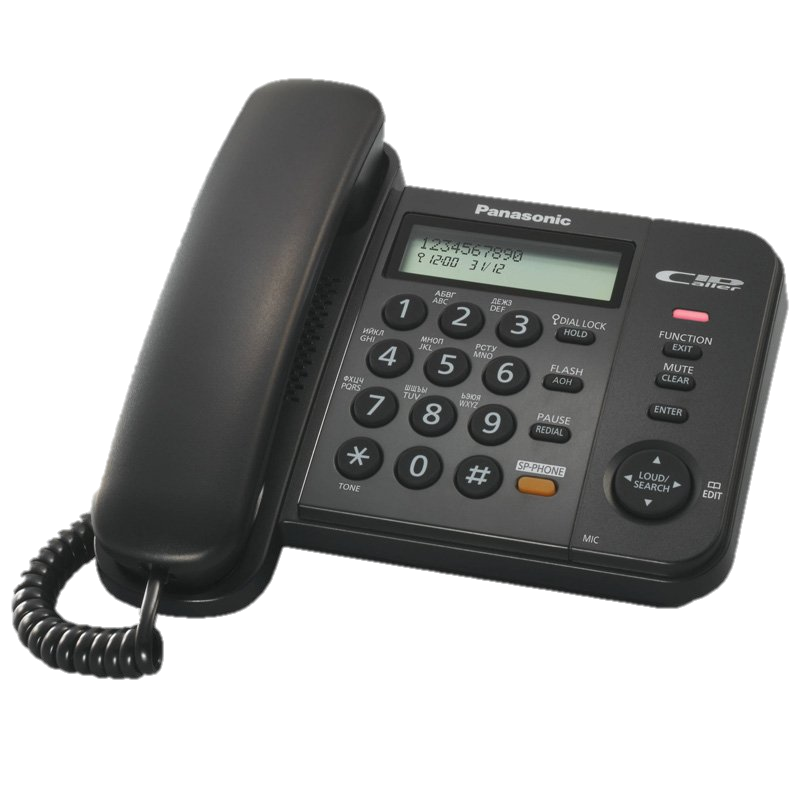 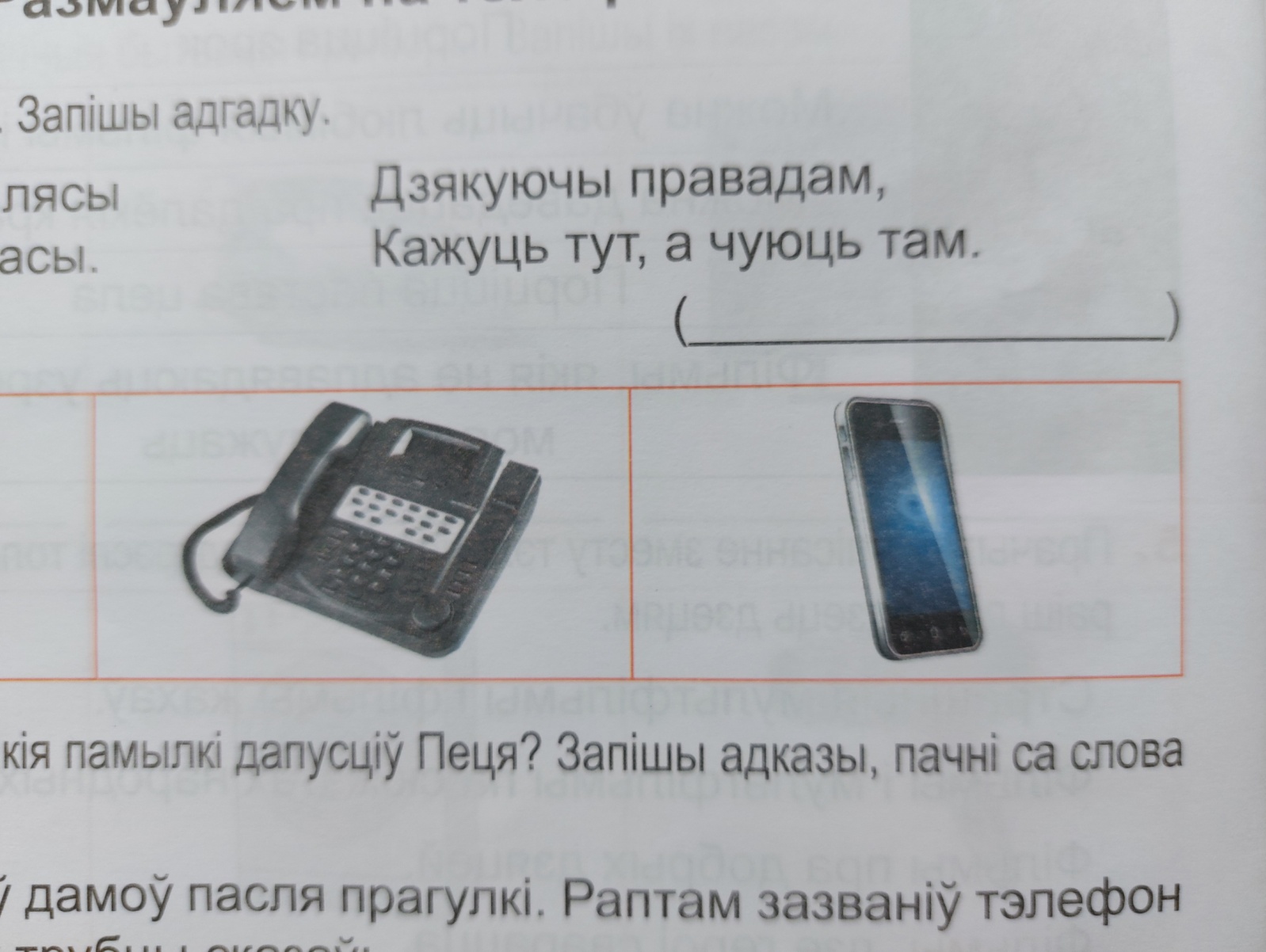 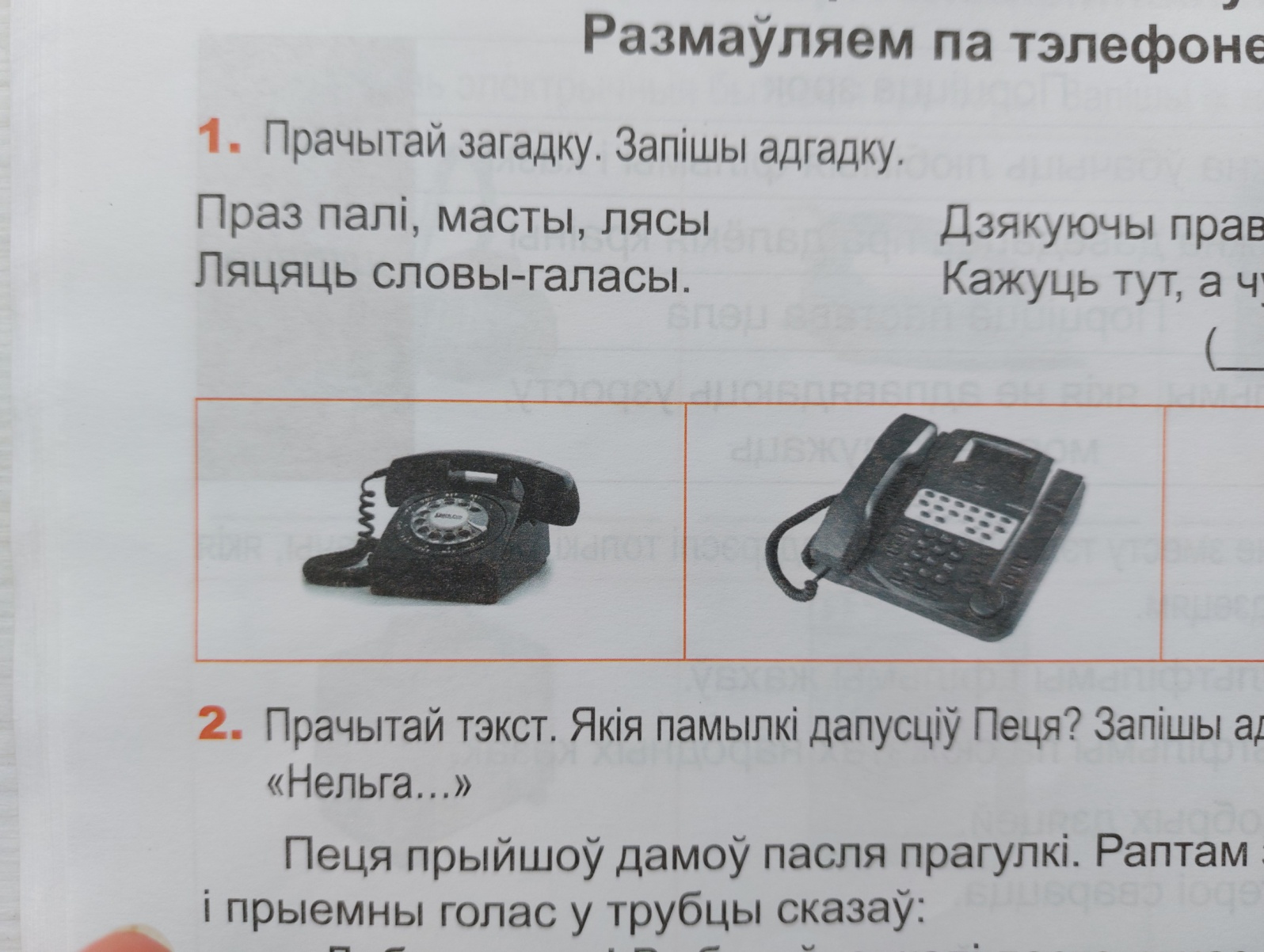 З  гісторыі  тэлефона…
Фізкультхвілінка
Мы сядзелі, працавалі,
А цяпер ля партаў сталі.
Зробім правы паварот,
Зробім левы паварот.
Тупнем праваю нагой,
Потым леваю нагой.
Правай ручкай узмахнём,
Потым левай узмахнём.
Мы хвілінку адпачнём
Ды ізноў чытаць пачнём.
Правілы  бяспекі
Нельга браць трубку тэлефона, калі бацькоў няма дома.
Нельга паведамляць па тэлефоне, што бацькоў няма дома.
Нельга расказваць па тэлефоне, дзе зараз бацькі.
Нельга расказваць па тэлефоне, у які  час вернуцца бацькі.
Важныя  нумары
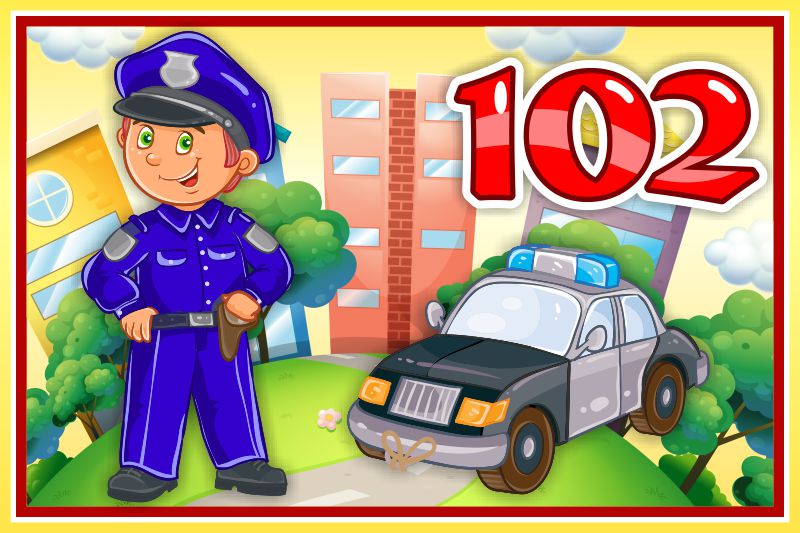 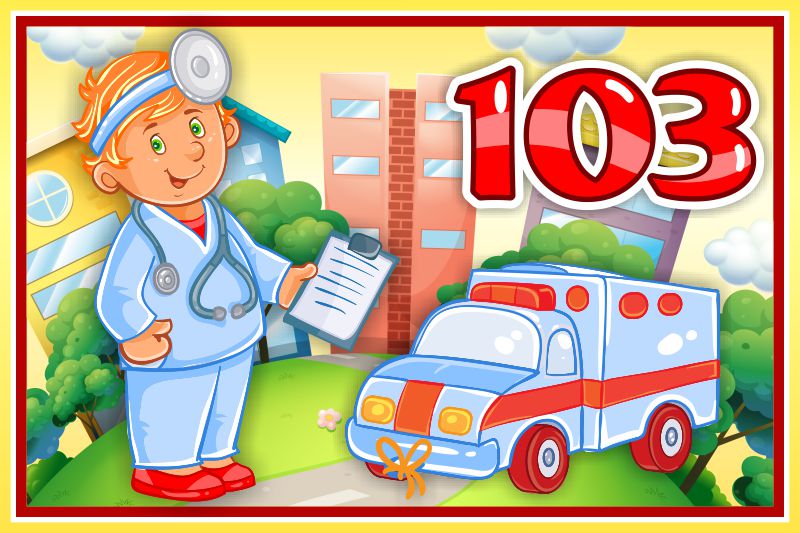 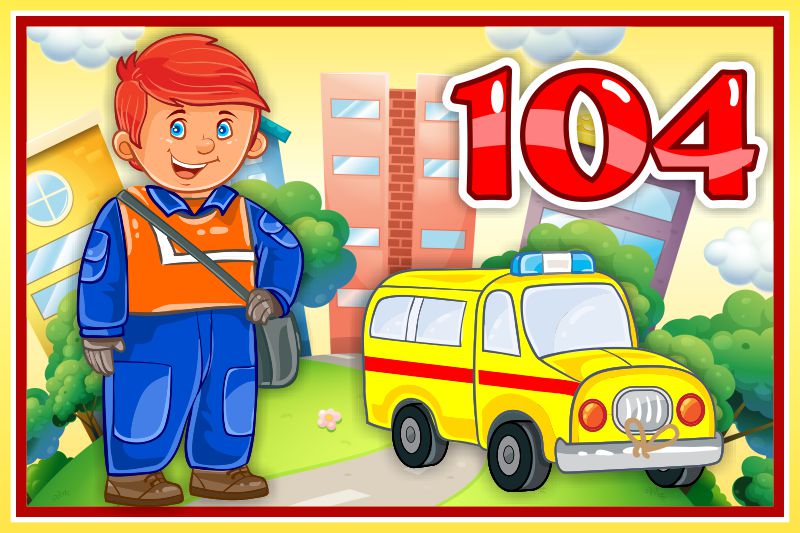 Работа  з  фразеалагізмам
Вісець  на  тэлефоне.
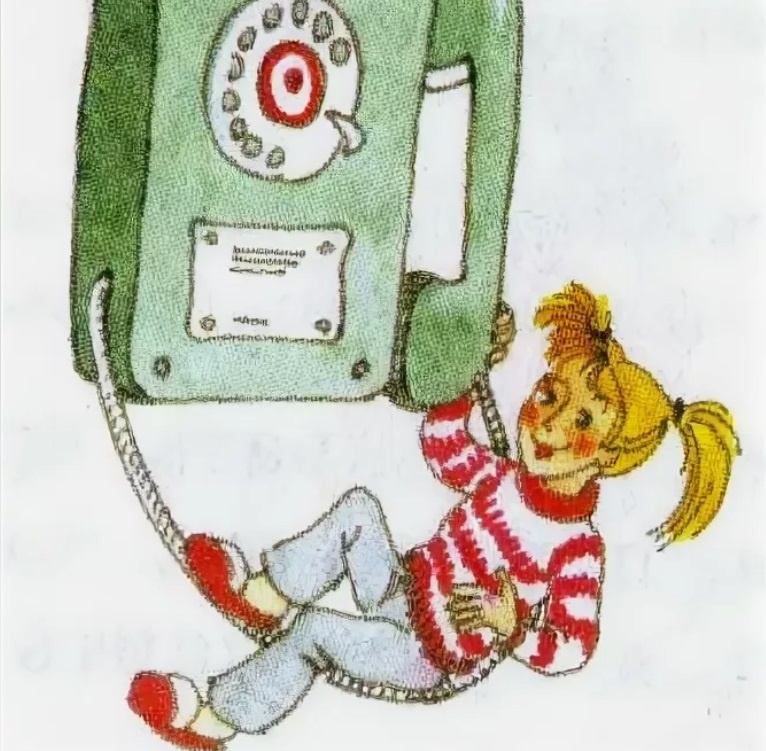 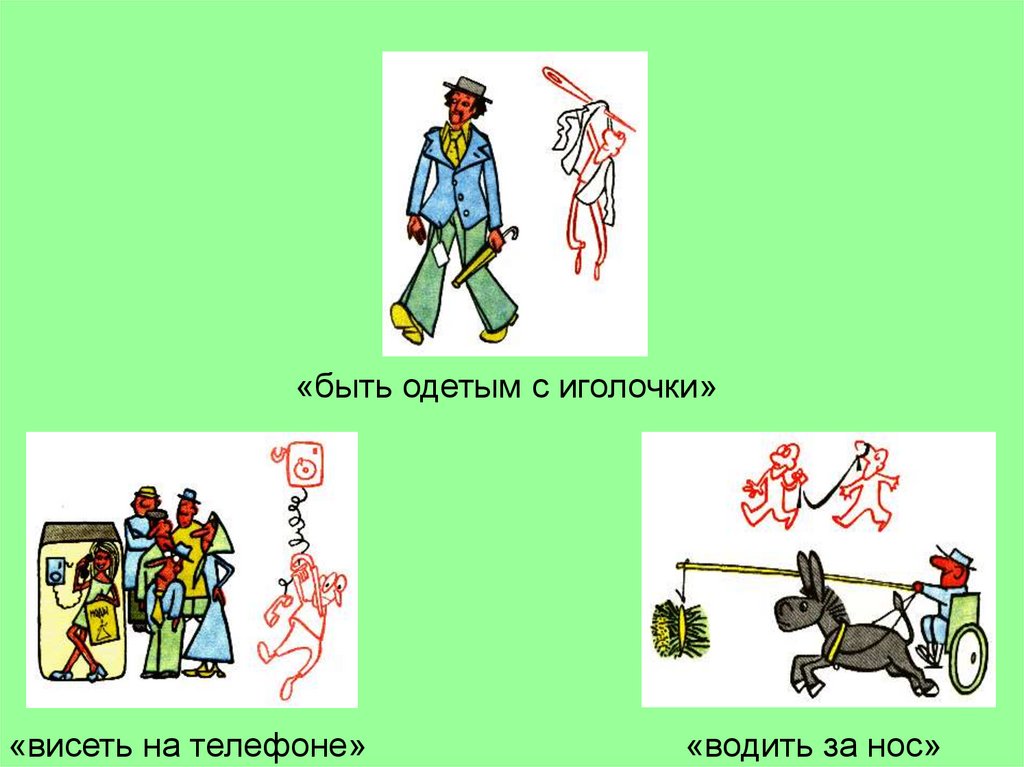 У чым карысць тэлефона?
Ці можна карыстацца тэлефонам у школе?
Калі гэта дазволена рабіць?
Як сябе паводзіць, калі нікога, акрамя цябе, няма дома, а зазвінеў тэлефон?
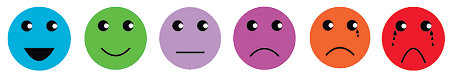 Спіс  выкарыстаных  крыніц
Асновы моўнай культуры: 3-і клас : планы-канспекты факультатыўных заняткаў для настаўнікаў устаноў агул. сярэд. адукацыі з беларус. і рус. мовамі навучання / Т. Ю. Аброськіна. — Мінск : Сэр-Віт, 2023. — 104 с.
Асновы моўнай культуры: 3-і клас: рабочы сшытак : дапаможнік па факультатыўных занятках для вучняў устаноў агул. сярэд. адукацыі з беларус. і рус. мовамі навучання / Т. Ю. Аброськіна. — Мінск : Сэр-Віт, 2023. — 72 с.
Урокі чытання ў перыяд навучання грамаце : метад. дапаможнік / уклад.: Г. С. Пупейка, Н. А. Налівайка. — Мазыр : Белы вецер, 2002. — 24 с.
[Электронны рэсурс]. — Рэжым доступу: https://sun1-13.userapi.com/s/v1/if1/OxKJsp4shhnpEguy0Y9vdmvL0kgazwNCAinKF0JrLTiR8rIOjbliSil3uoLewdHyMY1v8Q.jpg?size=1040x1040&quality=96&crop=0,0,1040,1040&ava=1. — Дата доступу: 22.08.2024.
[Электронны рэсурс]. — Рэжым доступу: https://born-shop.ru/components/com_jshopping/files/img_products/159847.jpg. — Дата доступу: 22.08.2024.
[Электронны рэсурс]. — Рэжым доступу: https://photoreporter.ru/autor/rezume/files/big/IMG_7859.jpg. — Дата доступу: 22.08.2024.
[Электронны рэсурс]. — Рэжым доступу: https://avatars.dzeninfra.ru/get-zen_doc/3822405/pub_611512270f7aab4547fc13ed_61151250f9261873f60069e6/scale_1200. — Дата доступу: 22.08.2024.
[Электронны рэсурс]. — Рэжым доступу: https://userscontent2.emaze.com/images/a72bd783-f1e8-431a-be8b-1261327725d7/caf33285f517e23b344c1259a2386a37.png. — Дата доступу: 23.08.2024.
[Электронны рэсурс]. — Рэжым доступу: https://stendy.by/assets/cache/products/900x900/stend-ostrovok-bezopasnosti-1000-600mm.jpg. — Дата доступу: 23.08.2024.
[Электронны рэсурс]. — Рэжым доступу: https://sun9-53.userapi.com/impg/RgFzjQPt6dKrLWBuni60SCt4VO5rmAV_vS2NVw/yrmmYld6fAo.jpg?size=766x751&quality=95&sign=6ce52736dbc48ecd1b7391c7a0b7feb4&c_uniq_tag=WMLtivCJ78Aqa_NPR_jRyKkyGWG3MMwGqzNpId0VBFM&type=album. — Дата доступу: 23.08.2024.
[Электронны рэсурс]. — Рэжым доступу: https://cf3.ppt-online.org/files3/slide/5/5c2hgitMHGB8Az13yXvufdbkqDeYwrjJ64USRZ/slide-6.jpg. — Дата доступу: 23.08.2024.